Characterization of Resveratrol Binding Sites in ATP Synthase Through Molecular Analysis of Candidate Subunits
Lauren Ivey
Laura McCoy
Resveratrol
Polyphenol found in most plants at varying quantities
Grapes, blueberries, tomatoes, corn 

Known to have with cardio-beneficial, anti-inflammatory, and anti-cancer effects

Protects against cardiovascular disease and neurological disorders
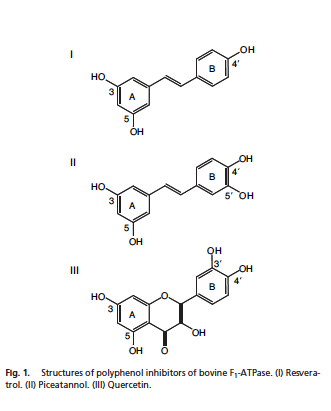 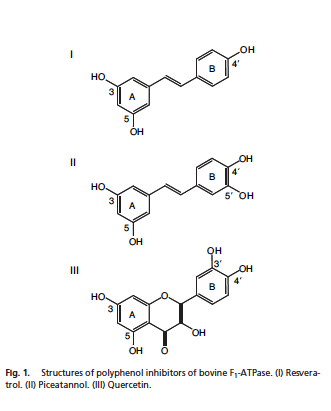 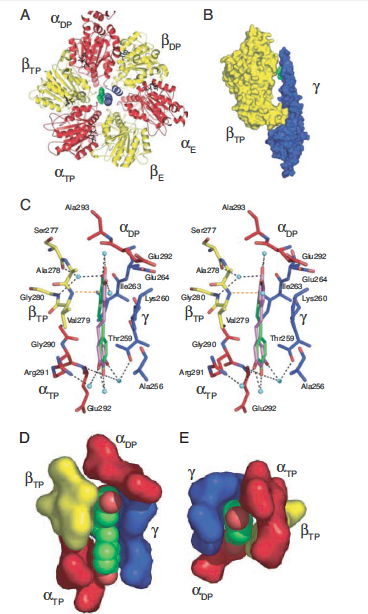 Resveratrol interacts with gamma, alpha, beta

Hydrophobic pocket between beta and gamma subunit

Prevents hydrolysis and synthesis
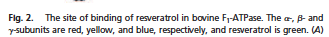 Hypothesis
Resveratrol binding in plants would NOT be beneficial

Changes in ATP synthase amino acid sequences in Grape/Blueberry that do not allow for resveratrol to bind

Alpha, beta, gamma
PDB Ligand Explorer
Resveratrol bound to ATP Synthase animation
Methods
KEGG
search for grape subunit amino acid sequences

tBLASTn 
grape sequence against blueberry genome
taken from 454

Used paper and Ligand Explorer to locate resveratrol binding sites in bovine

NCBI
search for human and bovine subunit amino acid sequences

ClustalW
Compare human and bovine to grape and blueberry
Alpha subunit
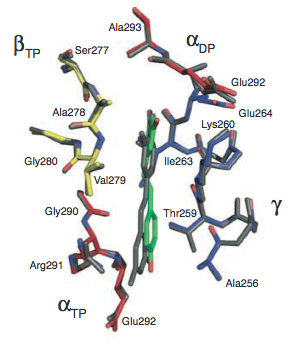 [Speaker Notes: Mention inconsistency in amino acid number from paper]
Beta subunit
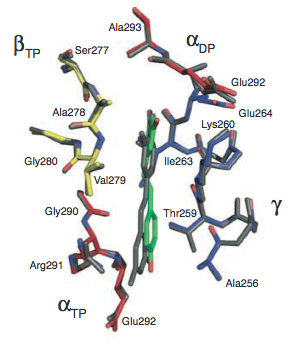 Gamma subunit
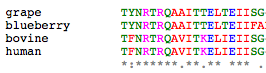 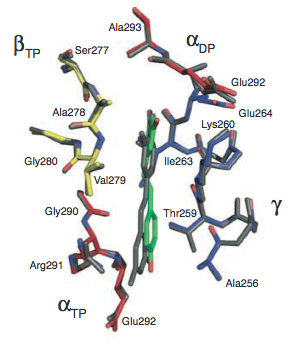 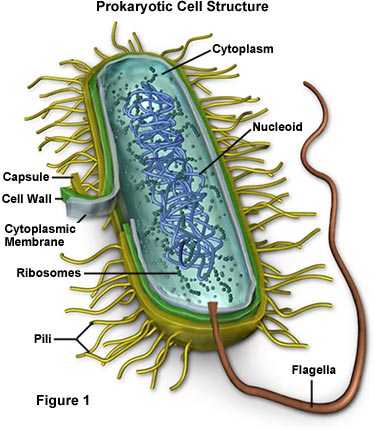 Phylogenetic Tree based on amino acid sequences of gamma subunit
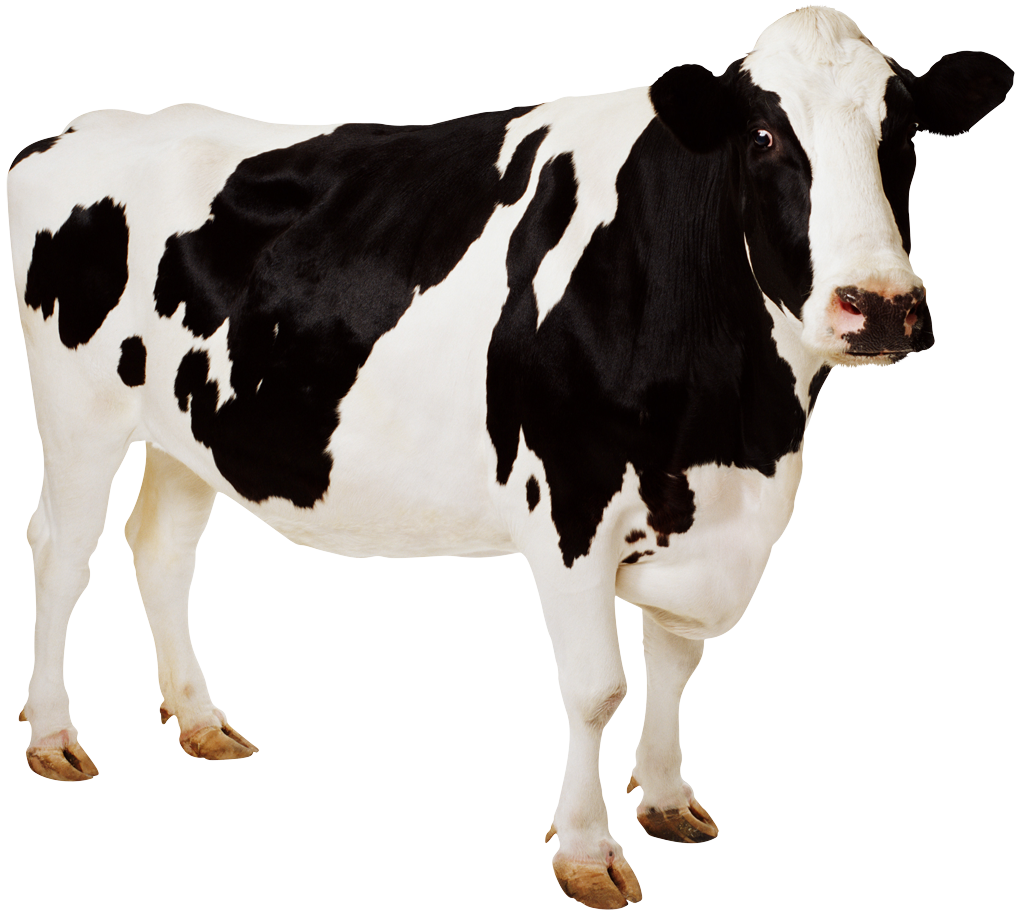 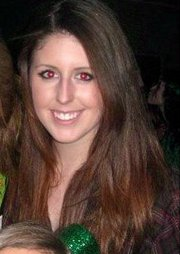 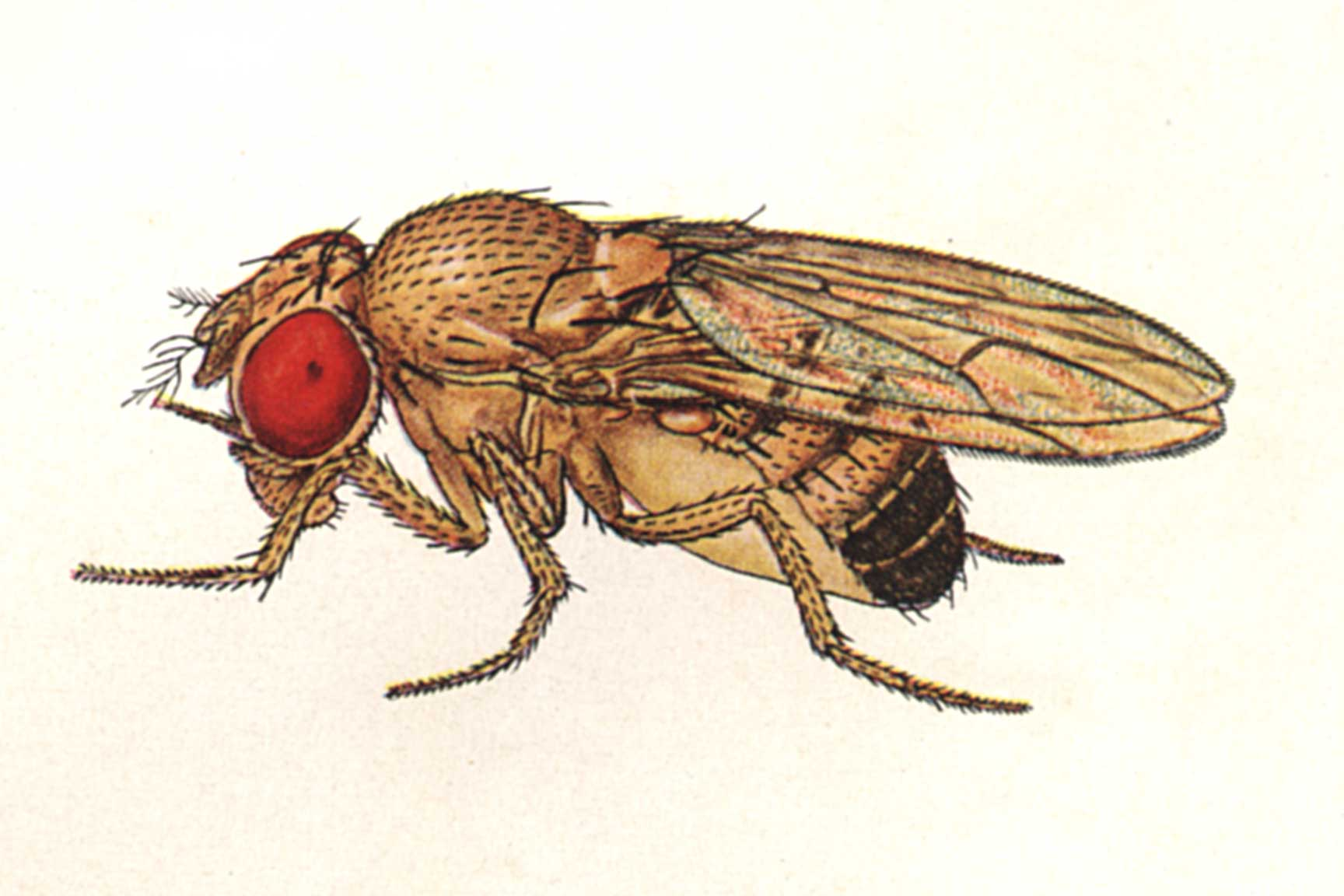 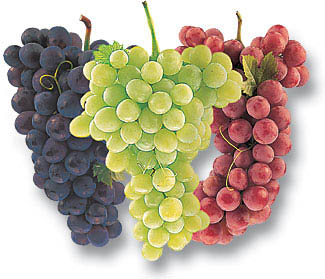 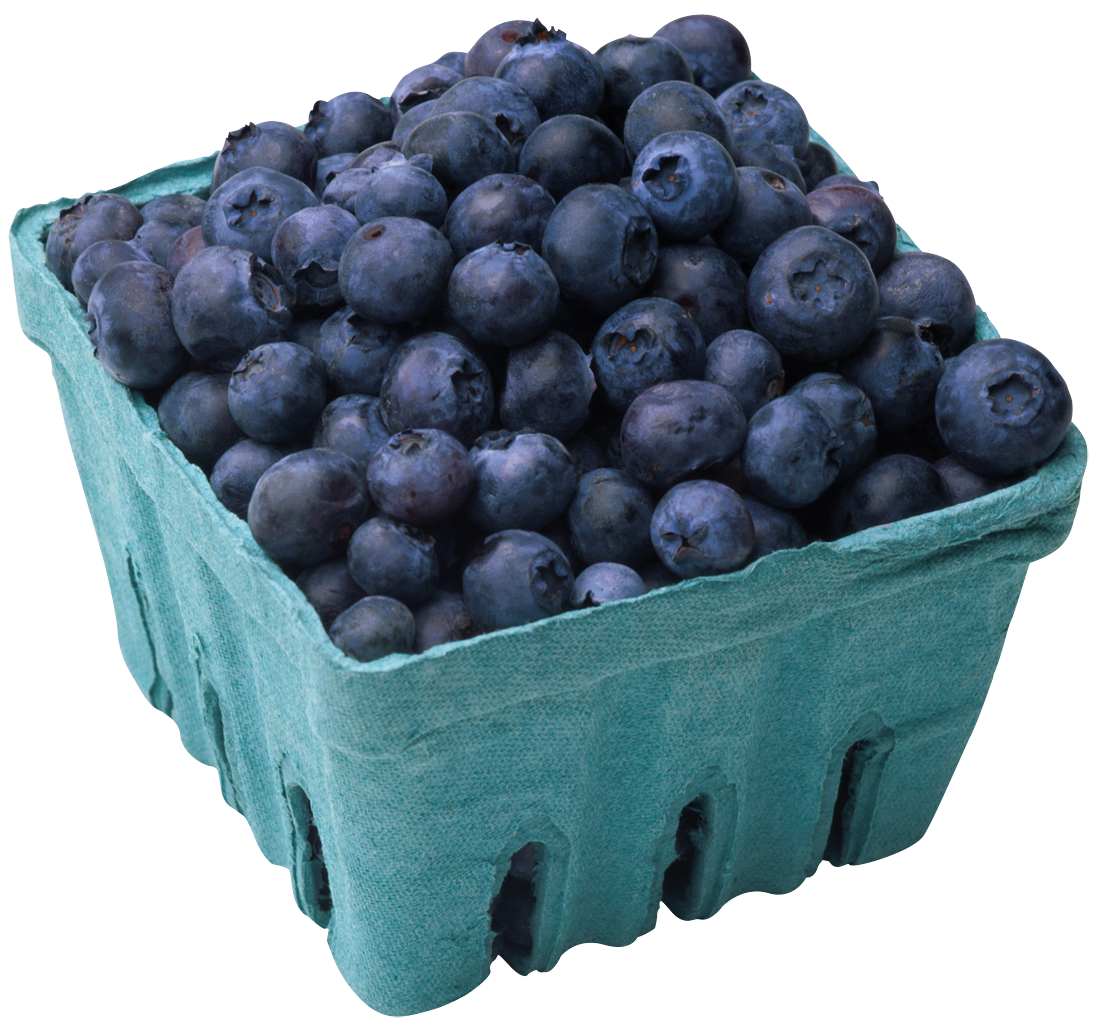 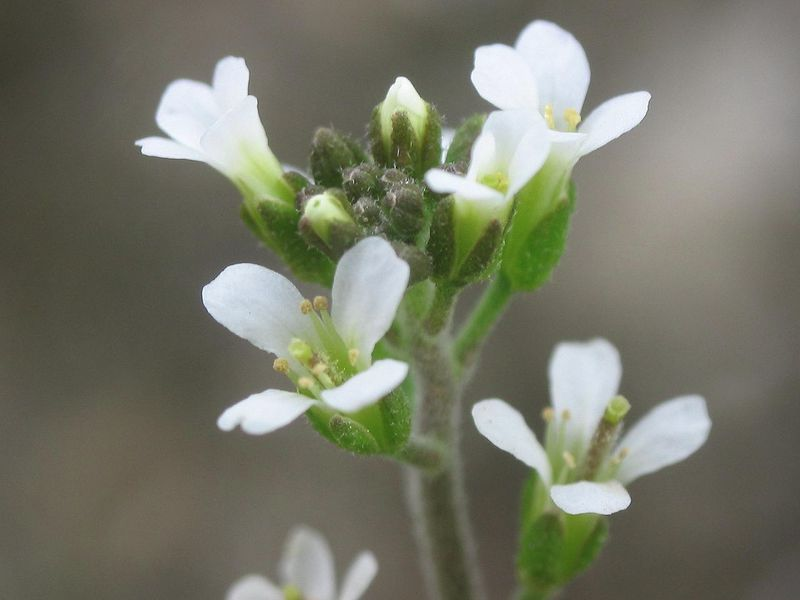 http://insects.eugenes.org/species/about/species-gallery/Drosophila_melanogaster/; http://dbscience3.wikispaces.com/Braden; http://www.allantiaging.com/antioxidants-and-what-they-can-do-for-your-skin/; http://mips.helmholtz-muenchen.de/plant/genomes.jsp
bovine
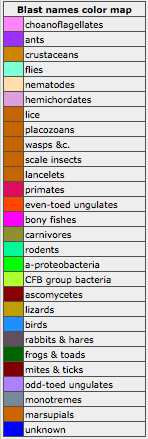 Bovine: AVITKELIE 
Blueberry: AAITTELTE
grape
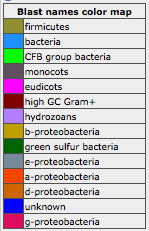 Amino Acid Divergence
bovine
blueberry
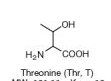 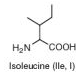 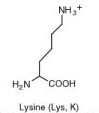 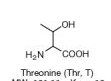 Further Investigation
What organelle do the amino acid sequences taken from blueberry originate from? 
One subunit we have predicted is chloroplastic, but other programs need to be constructed to predict accurately
Mouse model?
Knockout specific binding site on gamma and see if resveratrol fails to bind in tissue
Conclusion
Blueberries produce polyphenol resveratrol

Resveratrol does not bind to and does not inhibit blueberry ATP synthase.

Resveratrol binds to bovine ATP synthase and  inhibits ATP synthase activity.

Two amino acid disparities between blueberry and bovine in the resveratrol binding site on subunit gamma result in bovine ATP synthase sensitivity to inhibition by resveratrol, while blueberry remains unaffected.
References
Gledhill, J.R., Montgomery, M.G., Leslie, A.G., and Walker, J.E. 2007. Mechanism of Inhibition of Bovine F₁-ATPase by Resveratrol and Related Polyphenols. Proceedings of the National Academy of Sciences of the United States of America. 104: 13632-13637 
Altschul, Stephen F., Thomas L. Madden, Alejandro A. Schaffer, Jinghui Zhang, Zheng Zhang, Webb Miller, and David J. Lipman (1997), "Gapped BLAST and PSI-BLAST: a new generation of protein database search programs", Nucleic Acids Res. 25:3389-3402. 
Kanehisa, M. and Goto, S.; KEGG: Kyoto Encyclopedia of Genes and Genomes. Nucleic Acids Res. 28, 27-30 (2000).
Larkin M.A., Blackshields G., Brown N.P., Chenna R., McGettigan P.A., McWilliam H., Valentin F., Wallace I.M., Wilm A., Lopez R., Thompson J.D., Gibson T.J. and Higgins D.G. (2007) ClustalW and ClustalX version 2. Bioinformatics 23(21): 2947-2948.
Acknowledgments
Allan Brown
NC State University
David H. Murdock Research Institute